AI and Ethical Investment
Professor Robert Song
Department of Theology and Religion
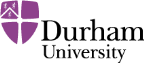 Ethical Investment Advisory Group
Advises three Church of England National Investment Bodies on ethical investment
Church Commissioners
Church Pension Fund
Central Board of Finance
About £13 billion under management
Ethical Investment Advisory Group
What kinds of company or sector should never be invested in
What kinds of company or sector may be invested in provided their turnover in a particular area of concern does not exceed a certain percentage of their overall turnover
Ethical Investment Advisory Group
Activities in response to EIAG recommendations:
Engagement
Divestment
Ethical Investment Advisory Group
Policies have been developed in many areas:
Alcohol, tobacco, gambling, pornography
Arms industry
Climate change
Corporate taxation, executive pay
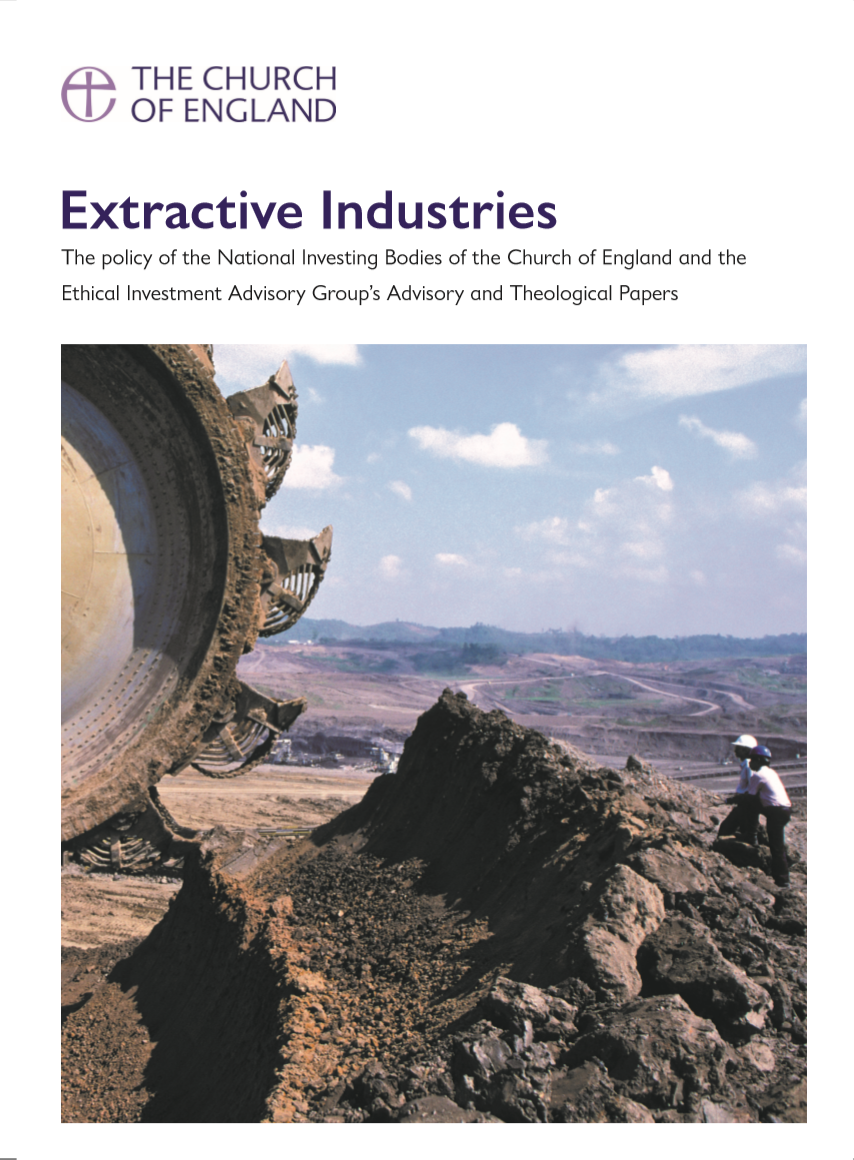 Ethical Investment Advisory Group
Big Tech…?
not fully scoped as yet
not AI as such
Google, Facebook
Amazon? Apple? Chinese big tech companies?